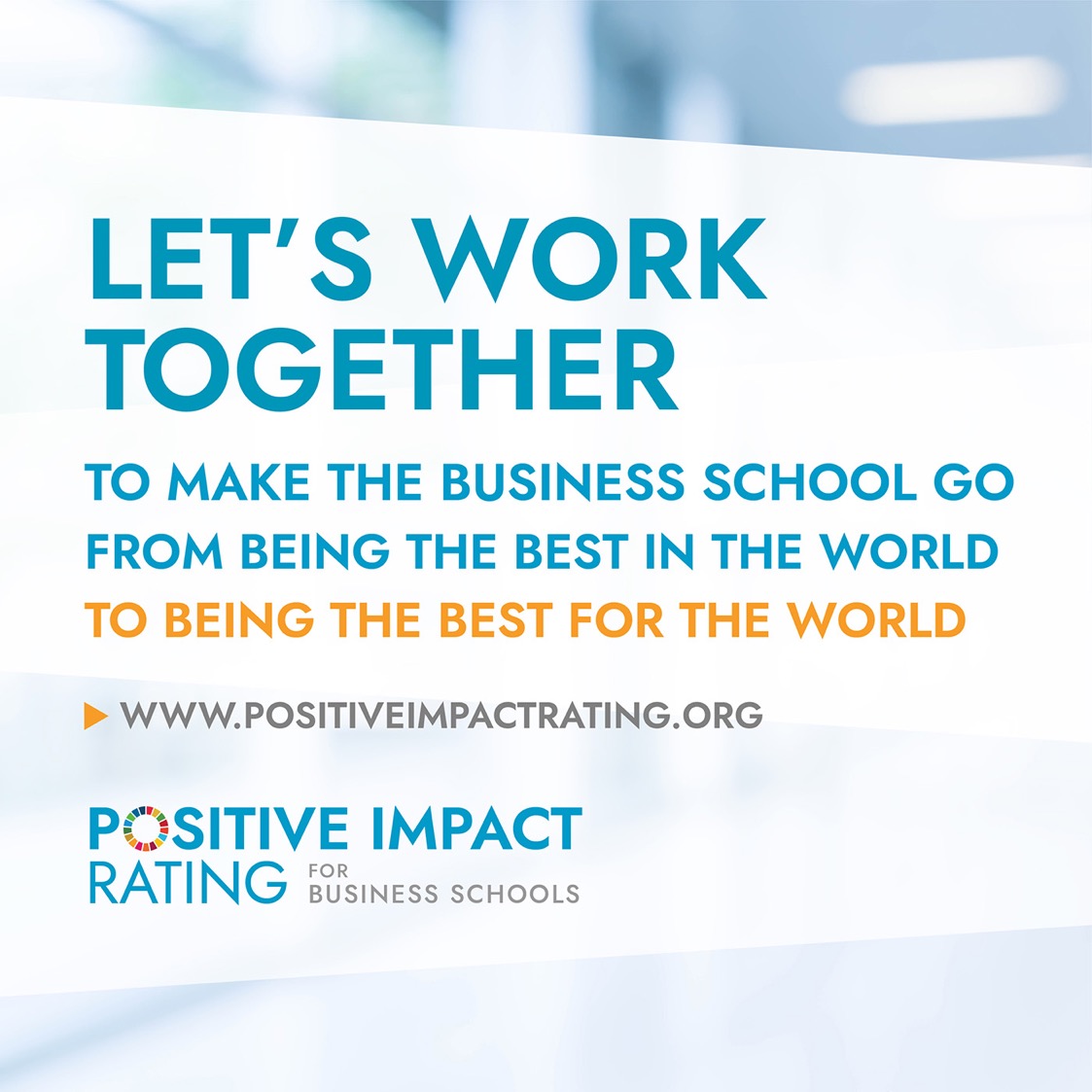 POSITIVE IMPACT RATING 2021 Edition
Capturing the voice of students to
The Positive Impact Rating seeks to contribute as a lever of change to the transformation of the business school landscape.
Define the positive impacts of schools
Move from competition to collaboration
Provide a new tool for change
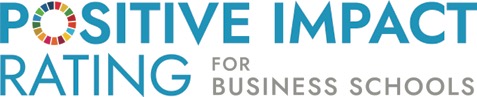 The PIR Value Proposition
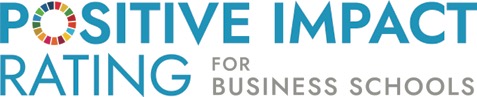 Connecting
Changing
Measuring
Enabling civil society to find leading business school as like-minded partners in their endeavors and offers advice to business and other organizations on their impact.
Allowing schools to use the survey results as a tool for their internal change processes which serves for benchmarking, business school development
Students seeking an education that prepares them as change makers in the 21st century get a global measurement of schools equipping them with the required competences.
The Impact Model for Student Assessment
3 Areas, 7 Dimensions, 20 Questions
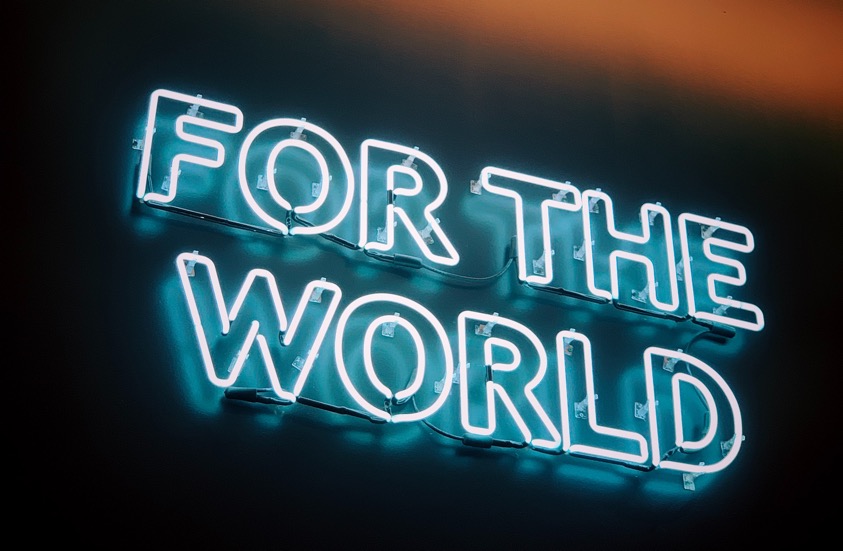 ENERGIZING
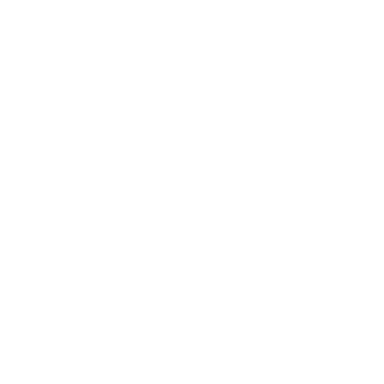 How governance and culture move the school ahead, as perceived by its students.
EDUCATING
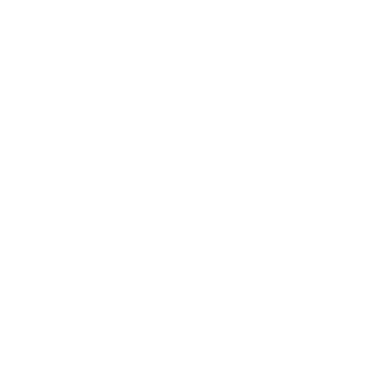 The fundamental role of a school by preparing students to become responsible leaders in business and society.
ENGAGING
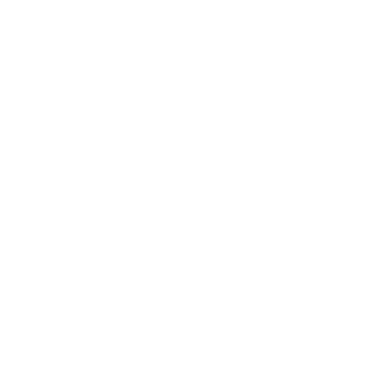 Reflects the school’s active engagement to earn the trust of students and society, but also its status as a respected public citizen.
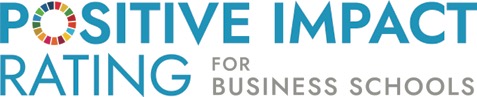 Who is behind the PIR?
PIR SUPERVISORY BOARD
PIR ADVISORY BOARD
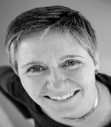 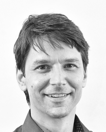 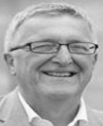 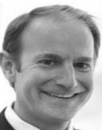 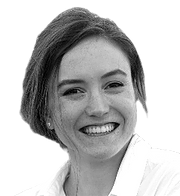 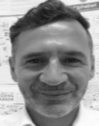 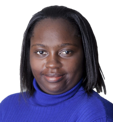 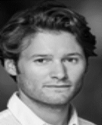 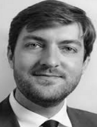 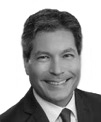 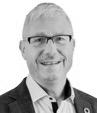 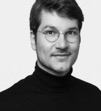 Dan 
LeClair
Carlo Giardinetti
Katrin Muff
Thomas Dyllick
Mathias Falkenstein
Léo 
Gillard
Ruth Mhlanga
Urs 
Jäger
Antonio Hautle
Jonas Haertle
Sophie Charrois
Robin Schimmel-pfennig
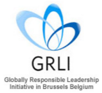 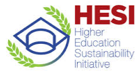 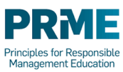 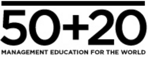 Endorsed & Supported by:
Environment
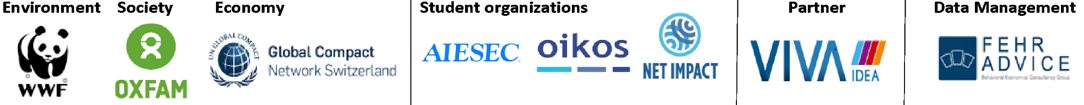 Society
Economy
Student Organisations
Partner
Data Management
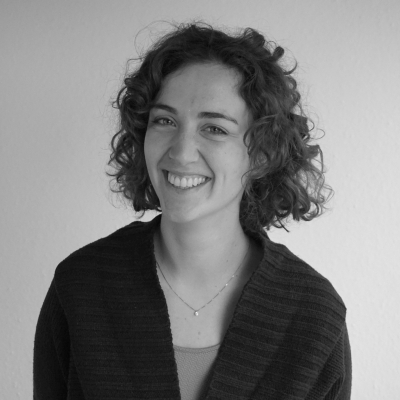 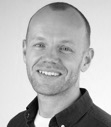 PIR MANAGEMENT TEAM
John Watt
Giuliana Longworth
[Speaker Notes: The PIR was created by concerned business school experts together with global NGOs - WWF, Oxfam, UN Global Compact - and international student associations. It is supported by VIVA Idea and Fehr Advice.]
Which schools took part in 2021?
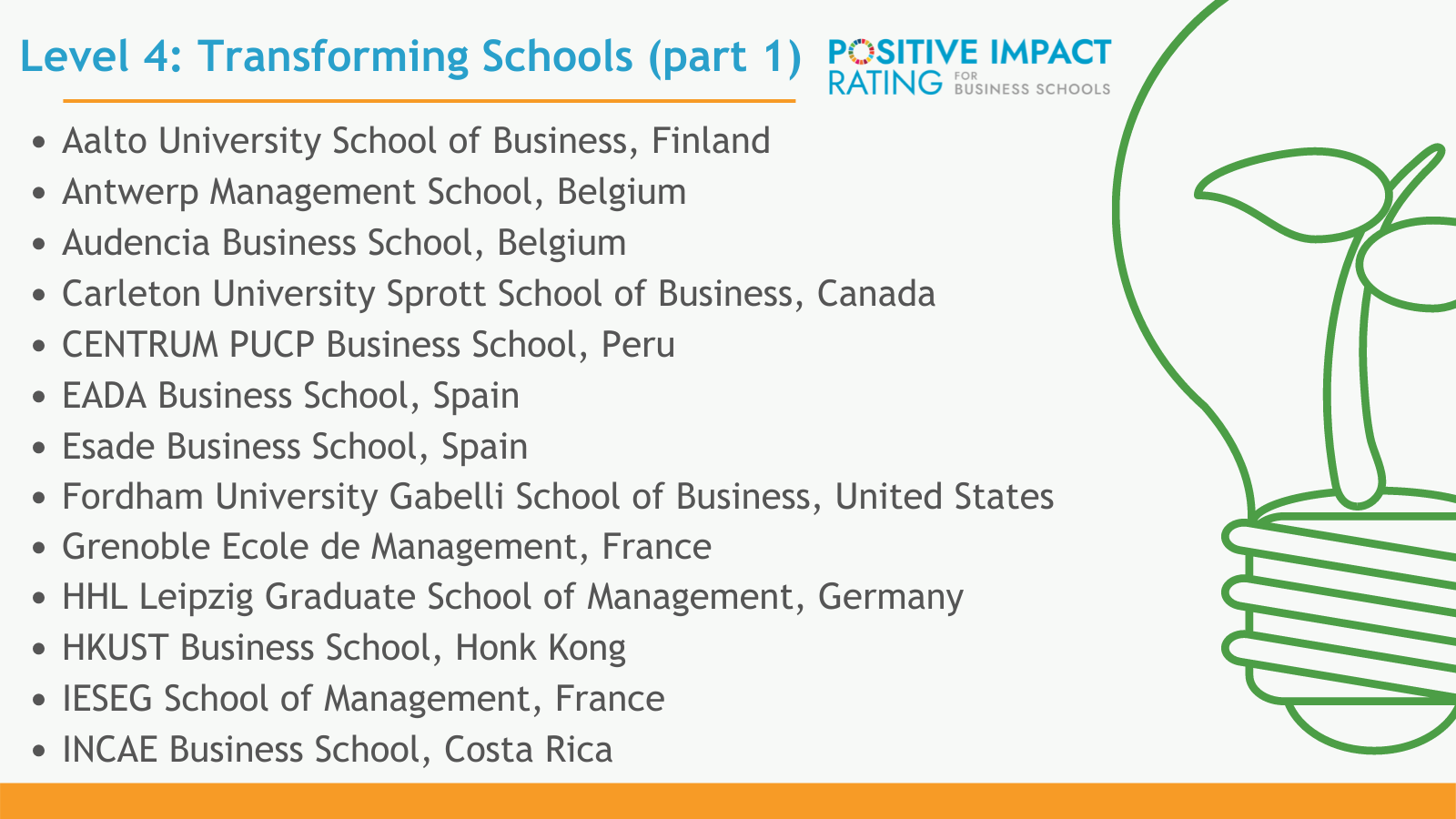 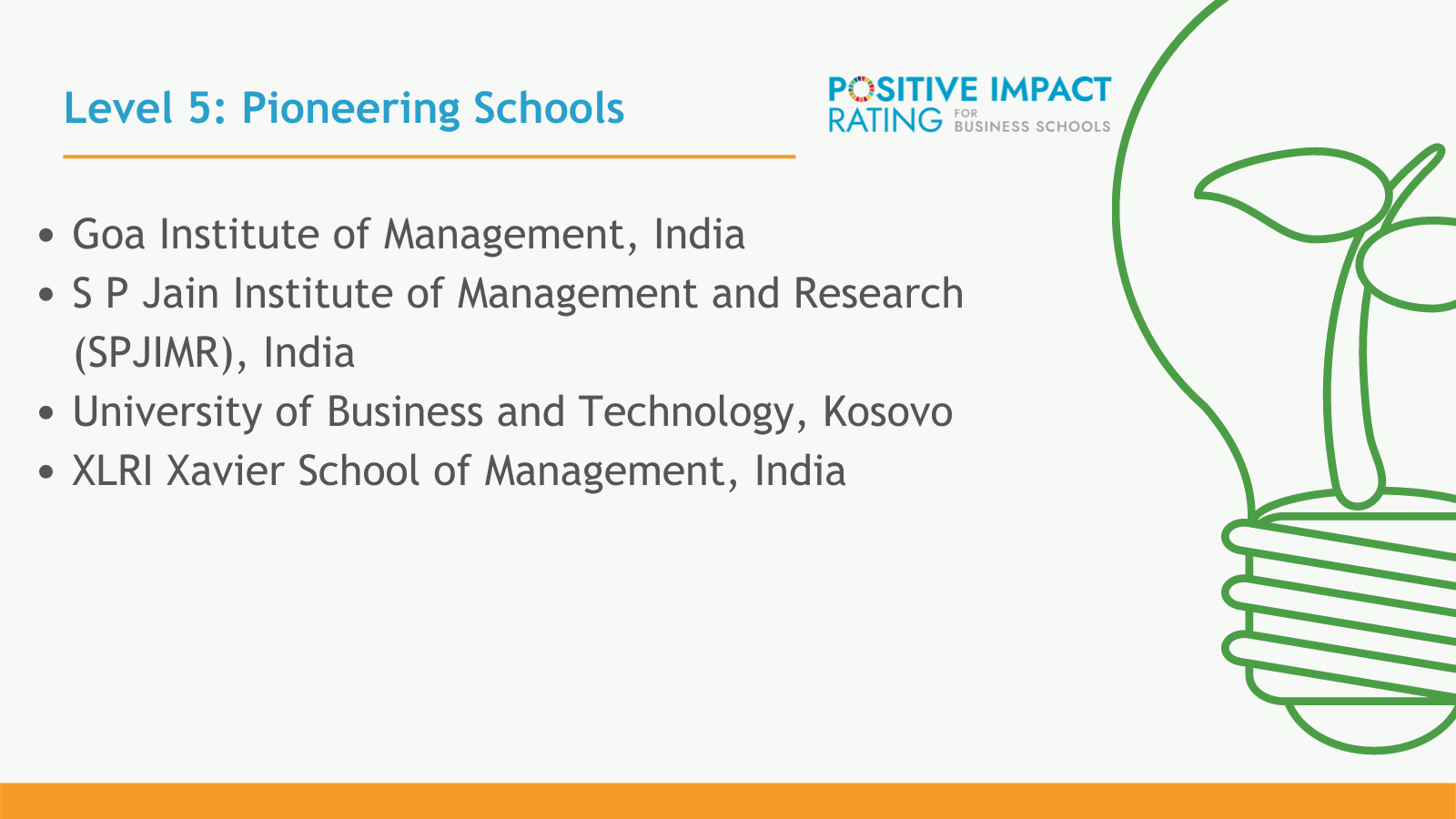 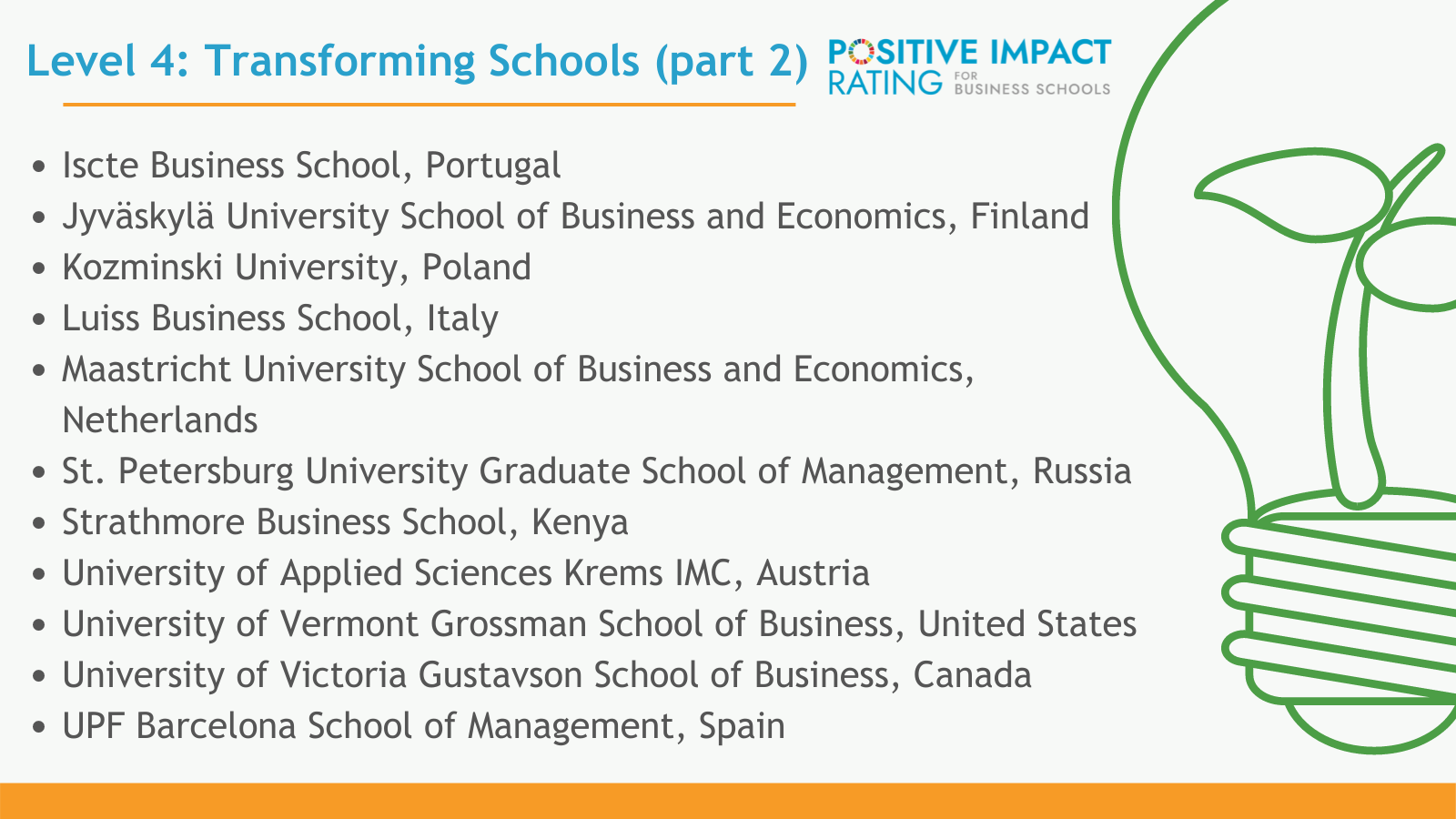 Which schools took part in 2021?
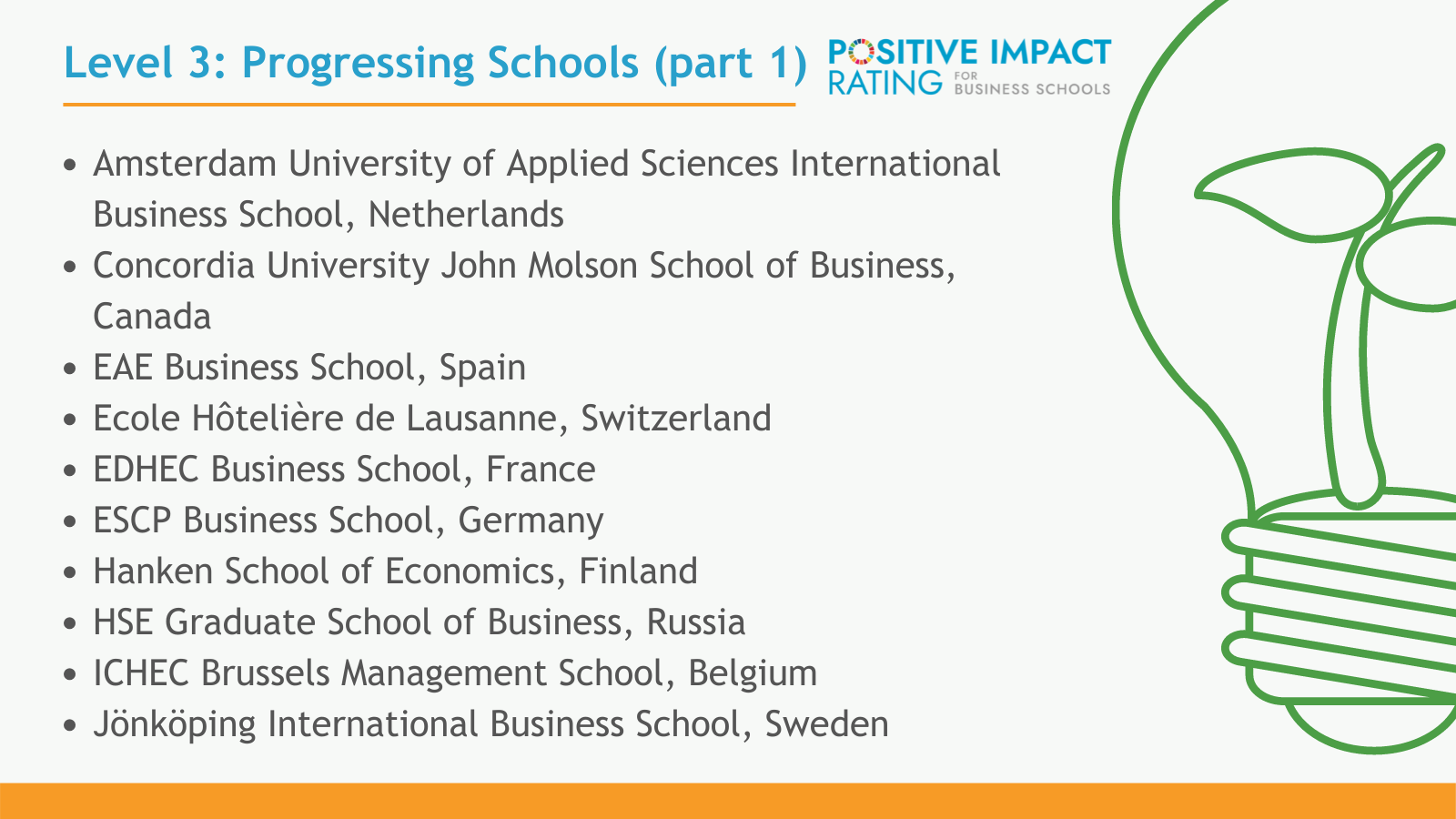 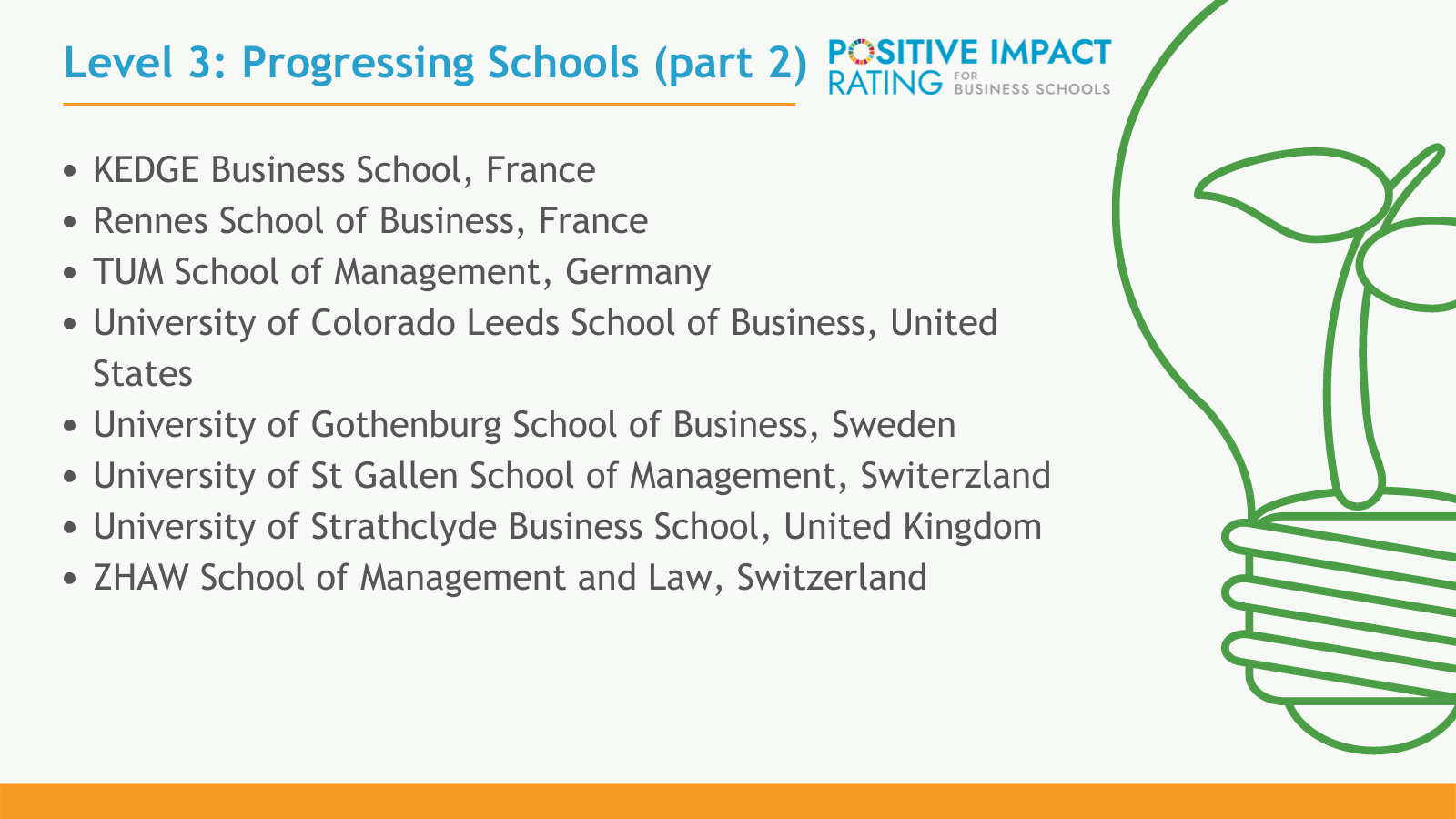 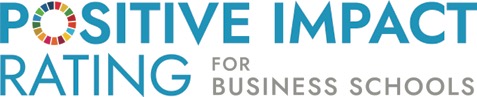 XXX PIR level 2021
Level 3: ProgressingDemonstrating evidence of results across some impact dimensions
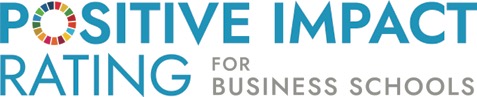 XXX PIR level 2021
Level 4: Transforming ​ Positive impact culture, embedded in governance and systems, with visible results and progress in many impact dimensions
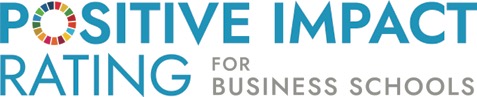 XXX PIR level 2021
Level 5: Pioneering ​ Unique, sustaining global leadership progress in all impact dimensions
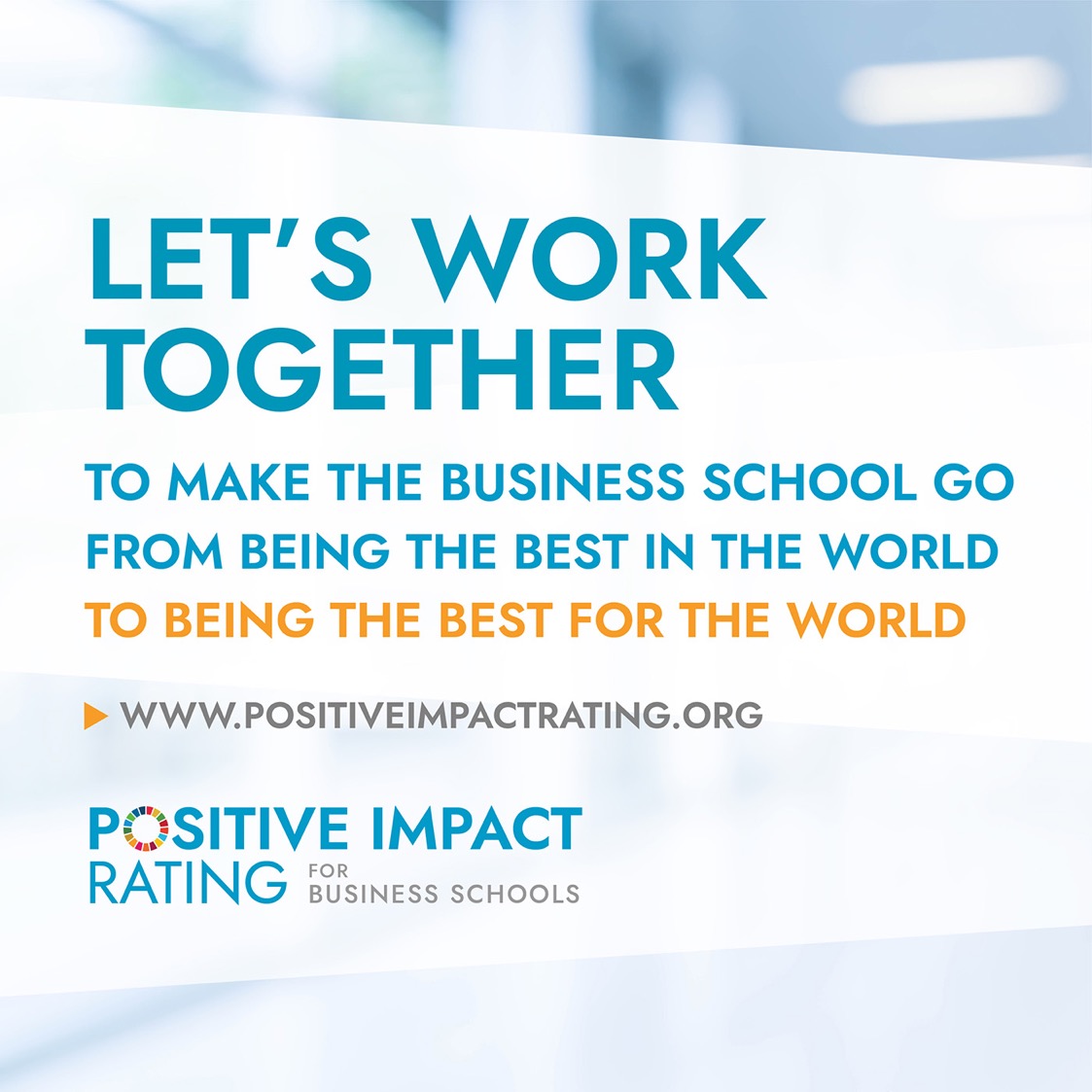 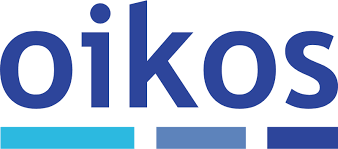